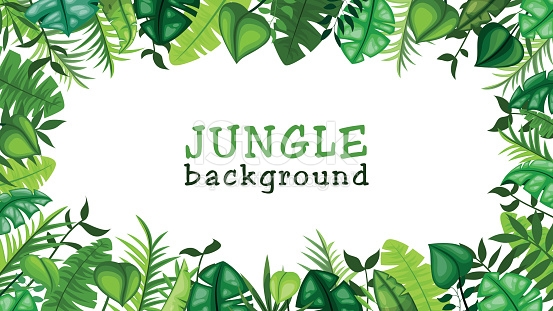 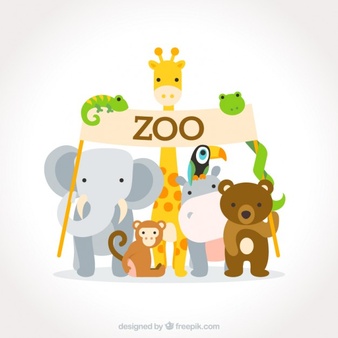 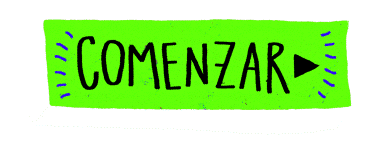 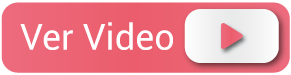 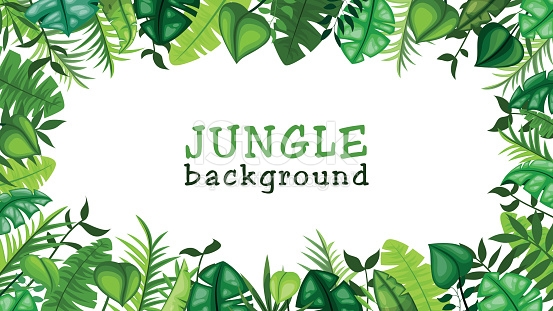 ¿CUÁL ES EL LEÓN?
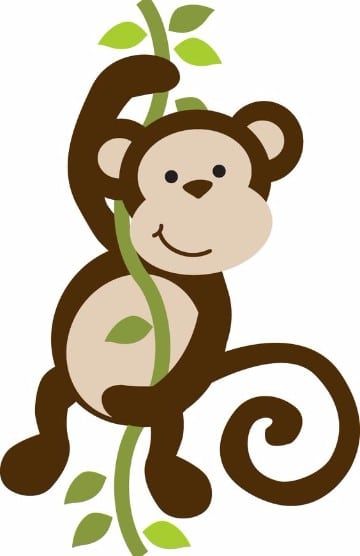 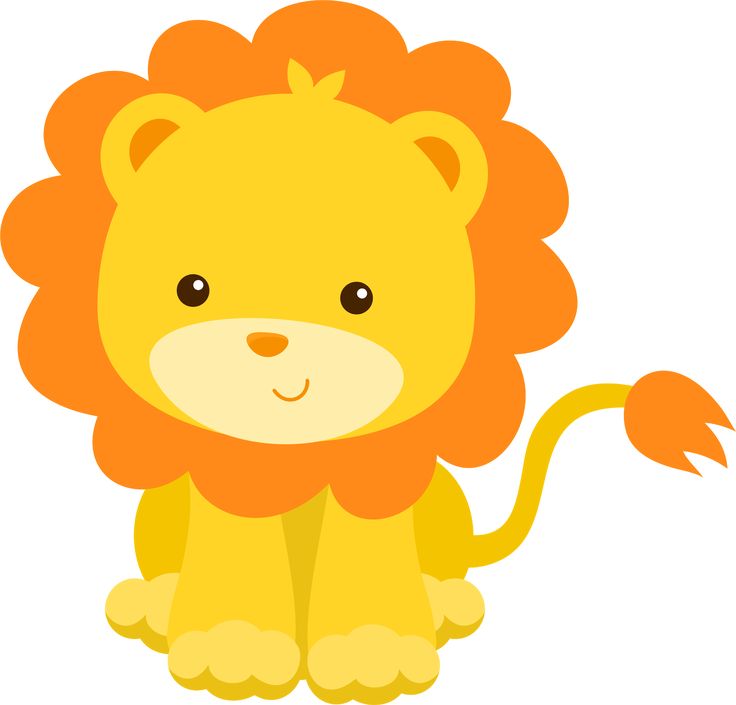 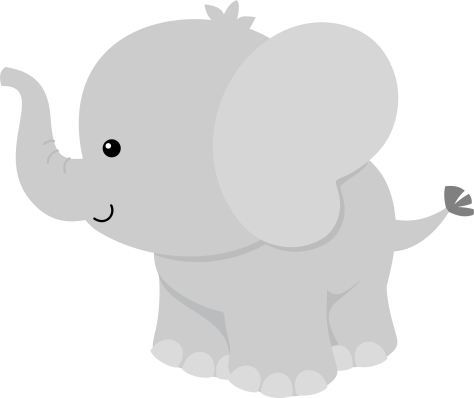 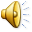 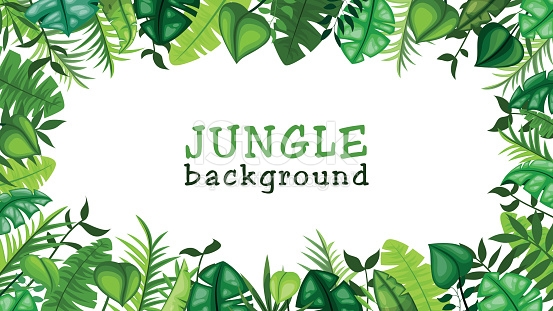 ¡Lo siento!
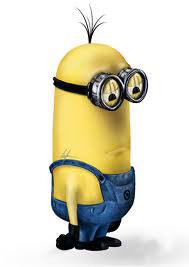 Vuelve a 
intentar
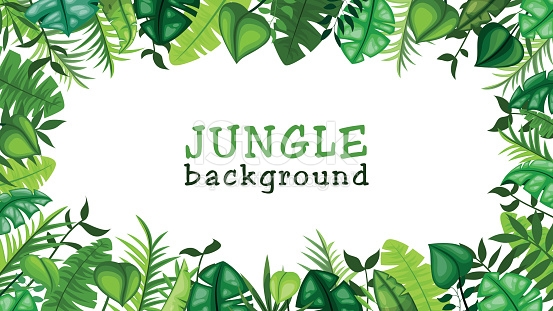 ¡Felicidades!
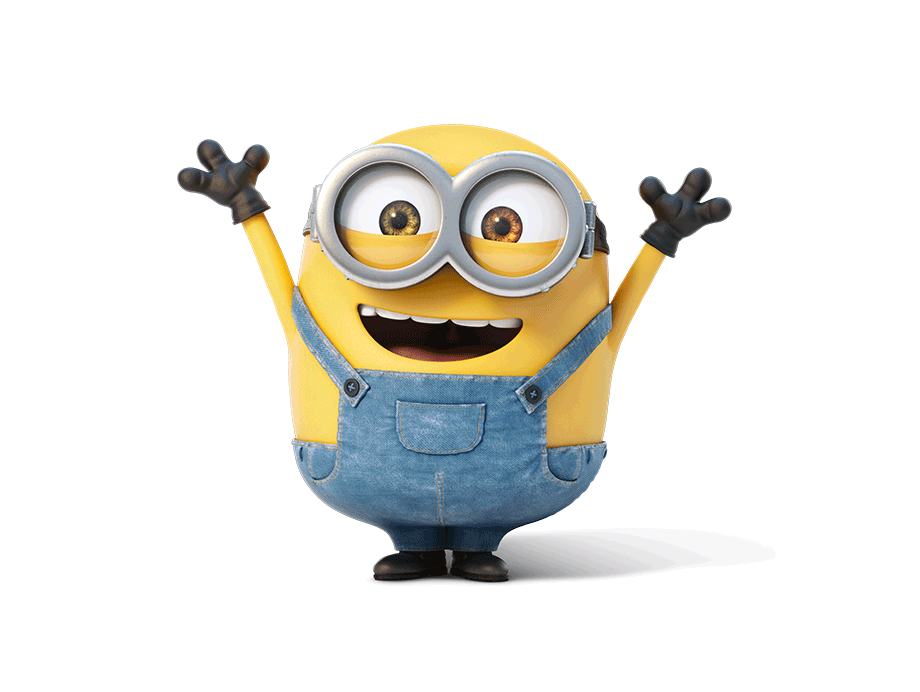 Siguiente
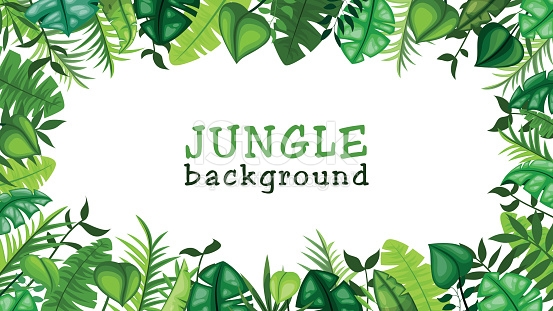 ¿CUÁL ES EL COCODRILO?
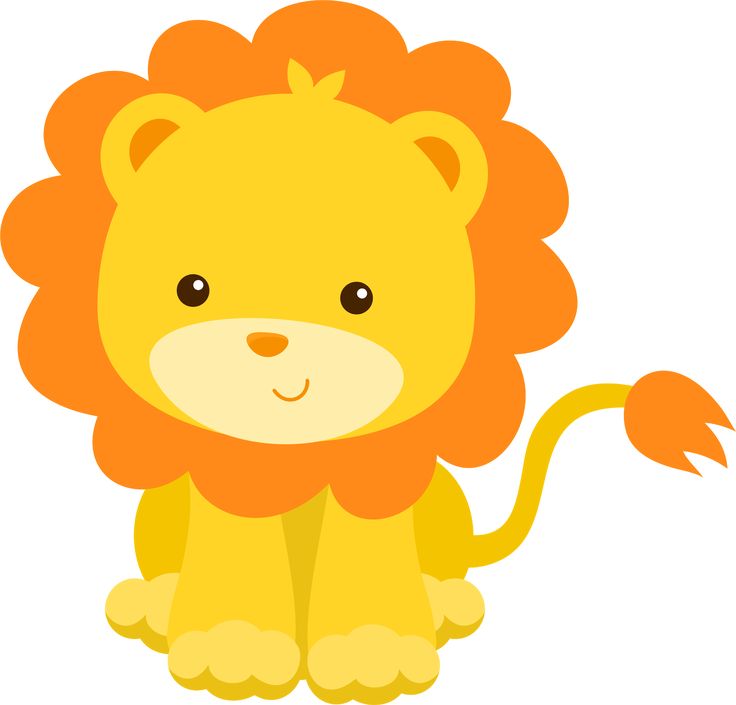 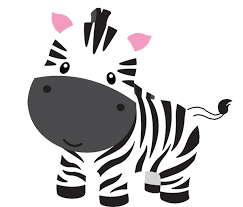 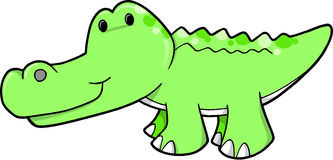 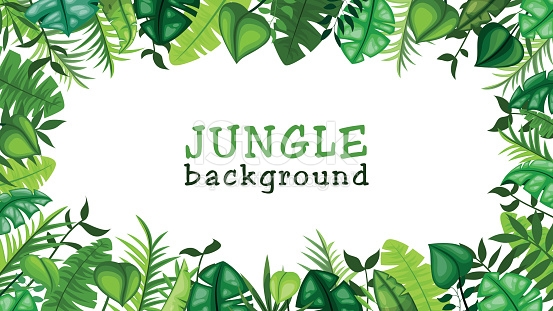 ¡Lo siento!
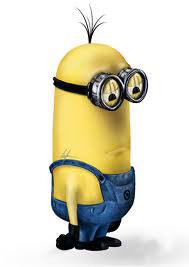 Vuelve a 
intentar
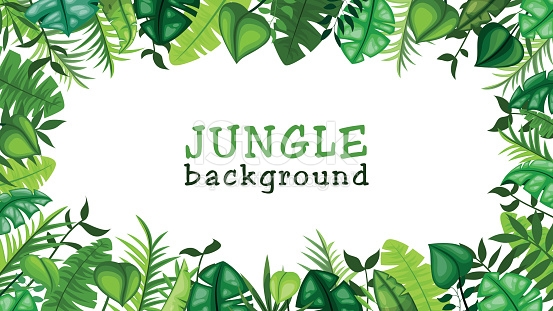 ¡Felicidades!
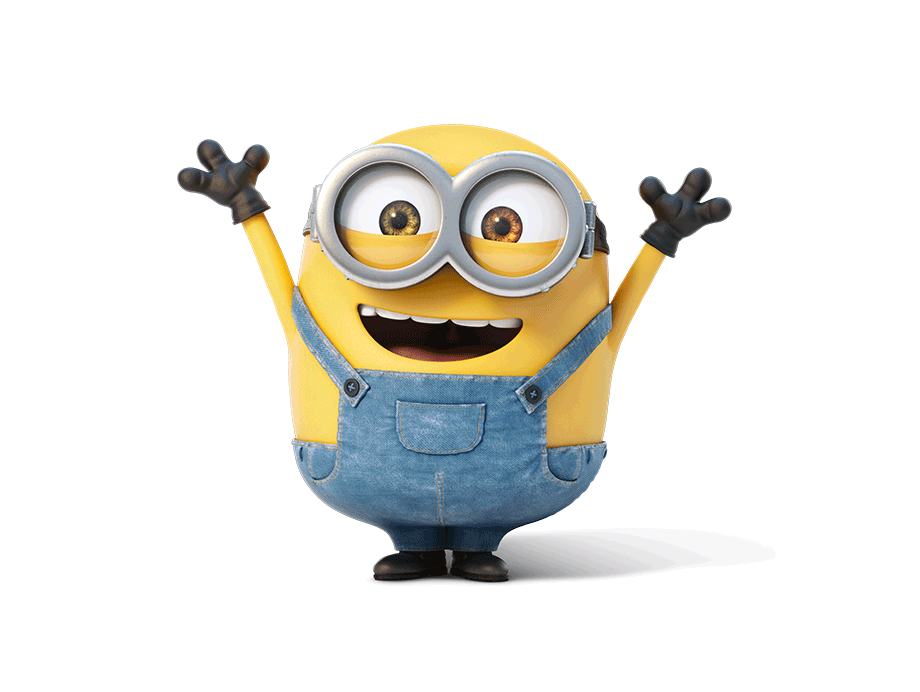 Siguiente
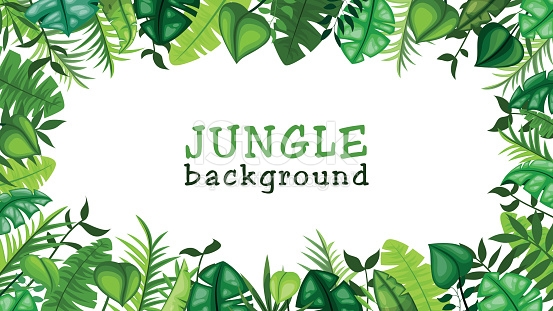 ¿QUIÉN HACE ASÍ?
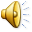 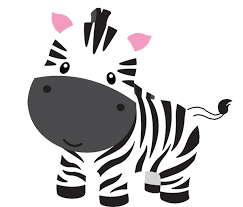 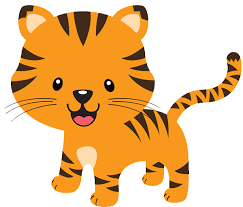 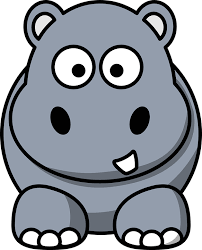 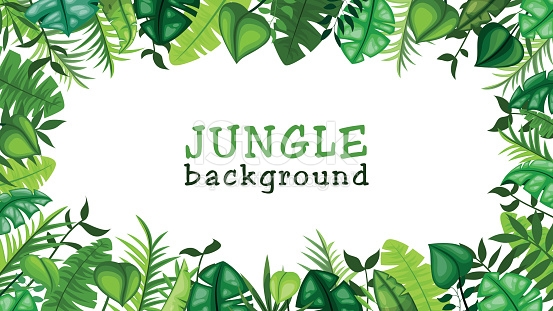 ¡Lo siento!
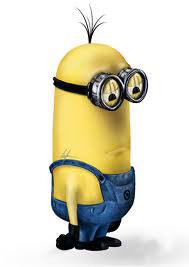 Vuelve a 
intentar
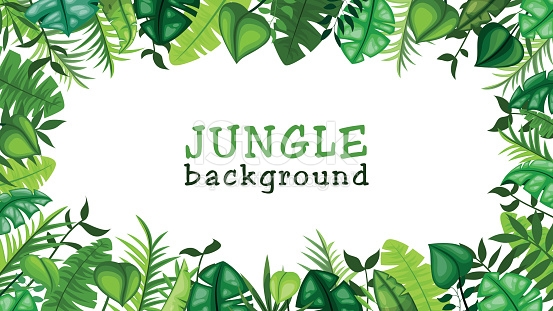 ¡Felicidades!
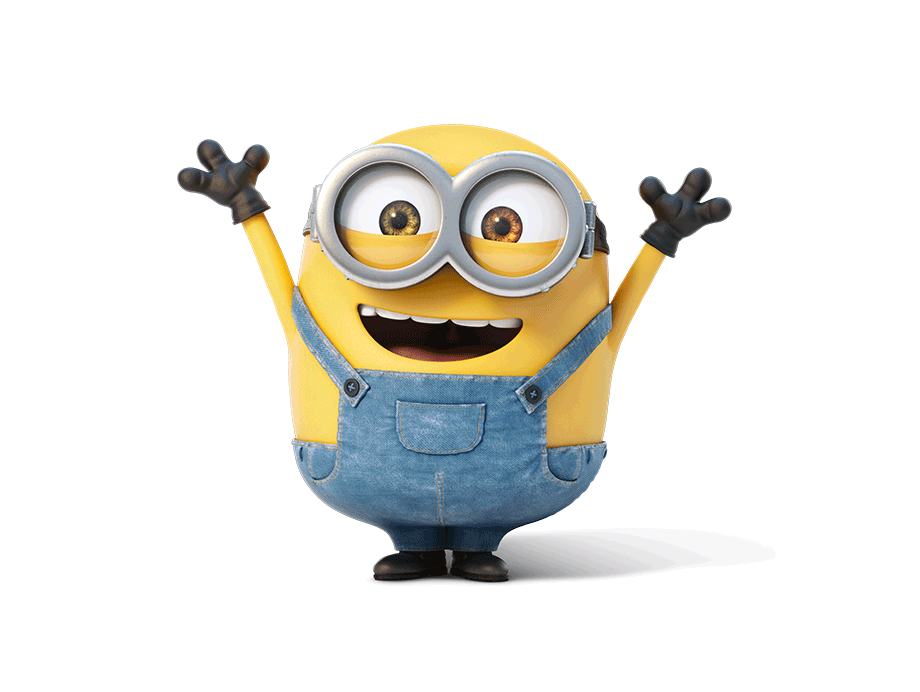 Siguiente
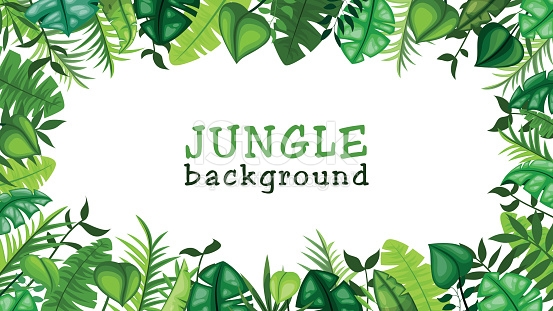 ¿QUIÉN HACE ASÍ?
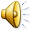 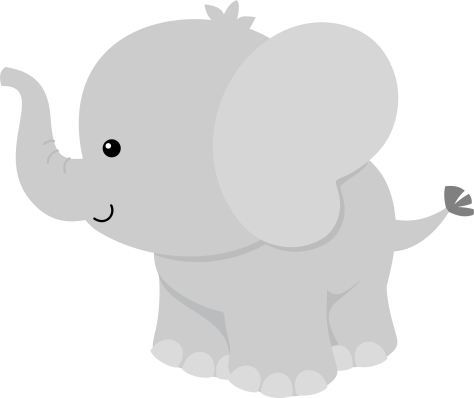 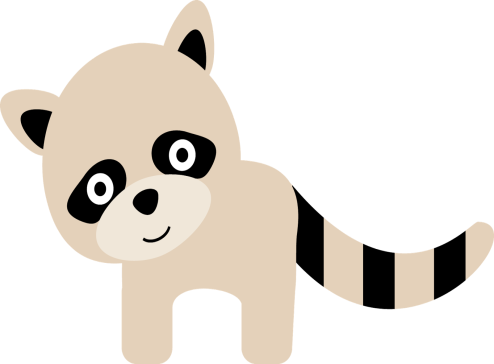 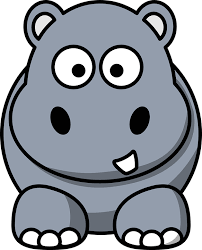 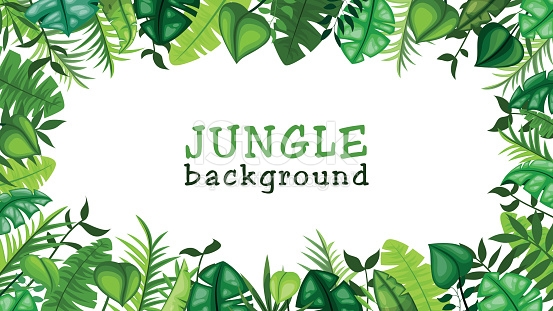 ¡Lo siento!
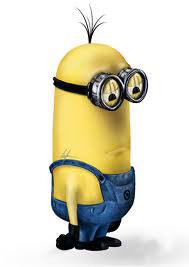 Vuelve a 
intentar
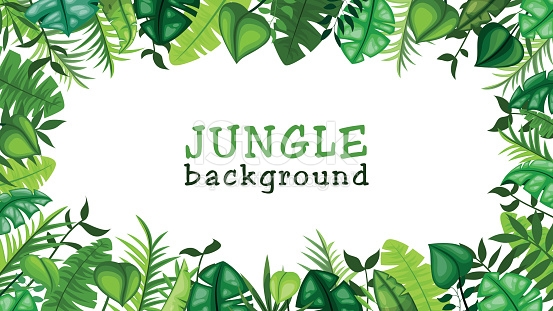 ¡Felicidades!
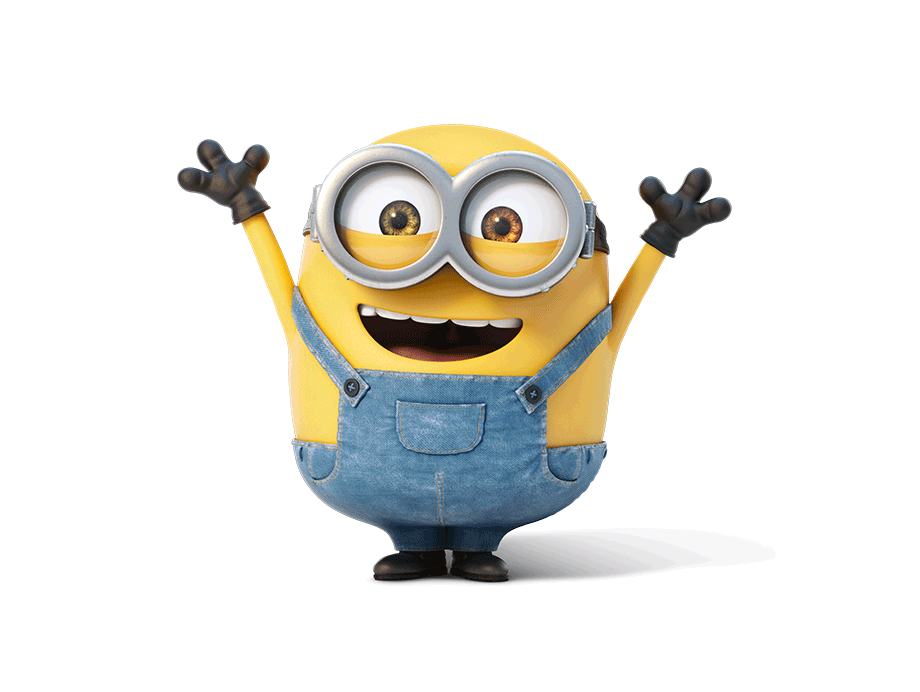 Siguiente
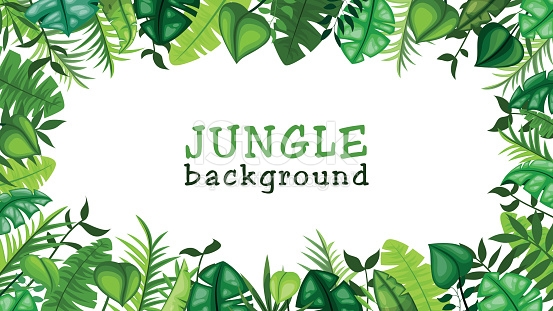 ¿QUIÉN HACE ASÍ?
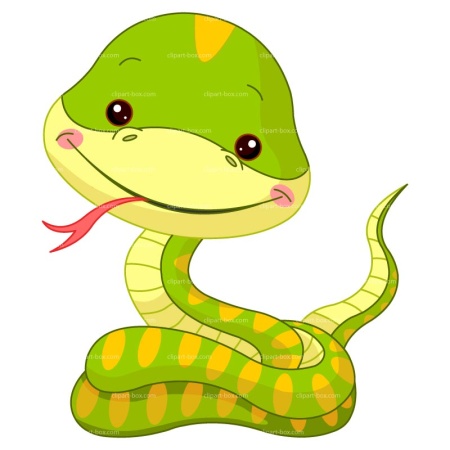 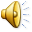 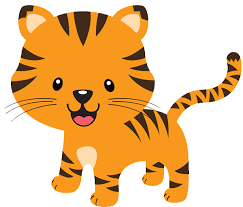 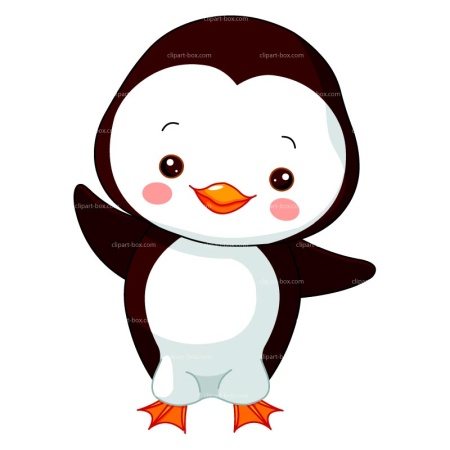 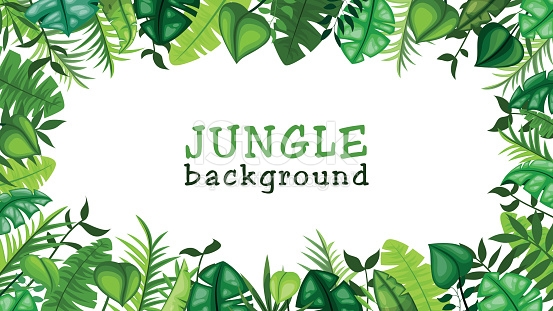 ¡Lo siento!
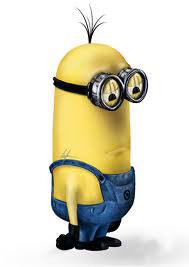 Vuelve a 
intentar
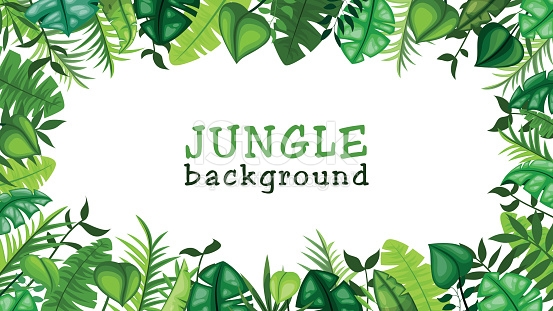 ¡Felicidades!
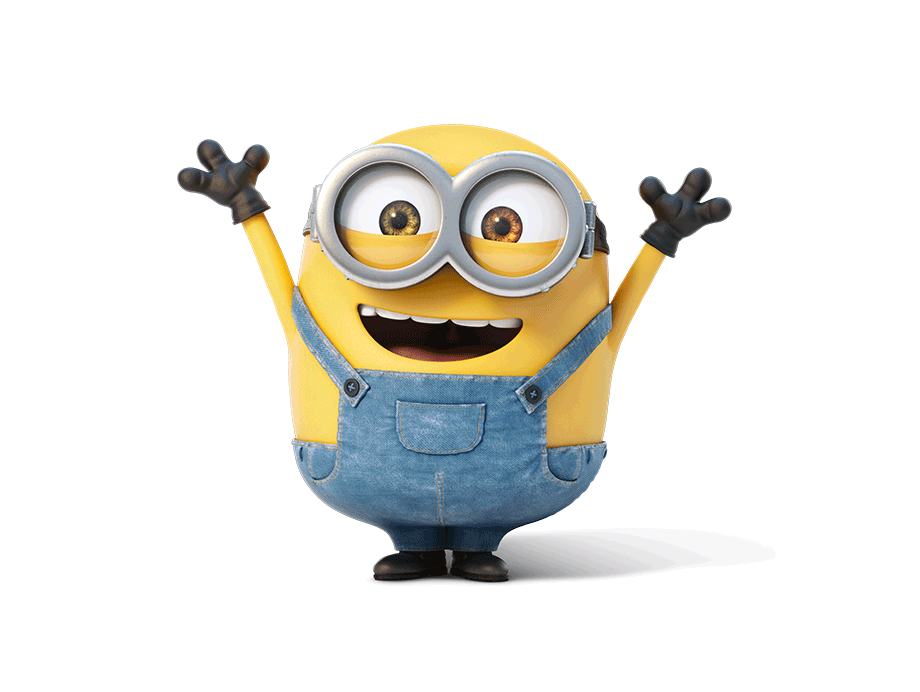 Siguiente
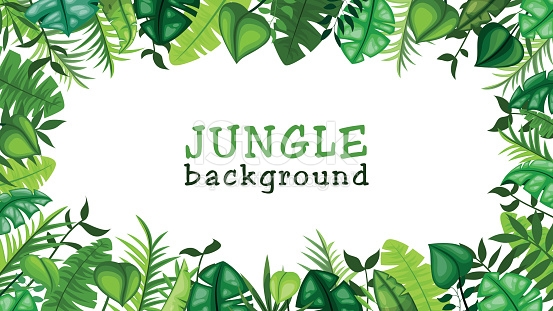 ¿CUÁNTOS ANIMALES HAY?
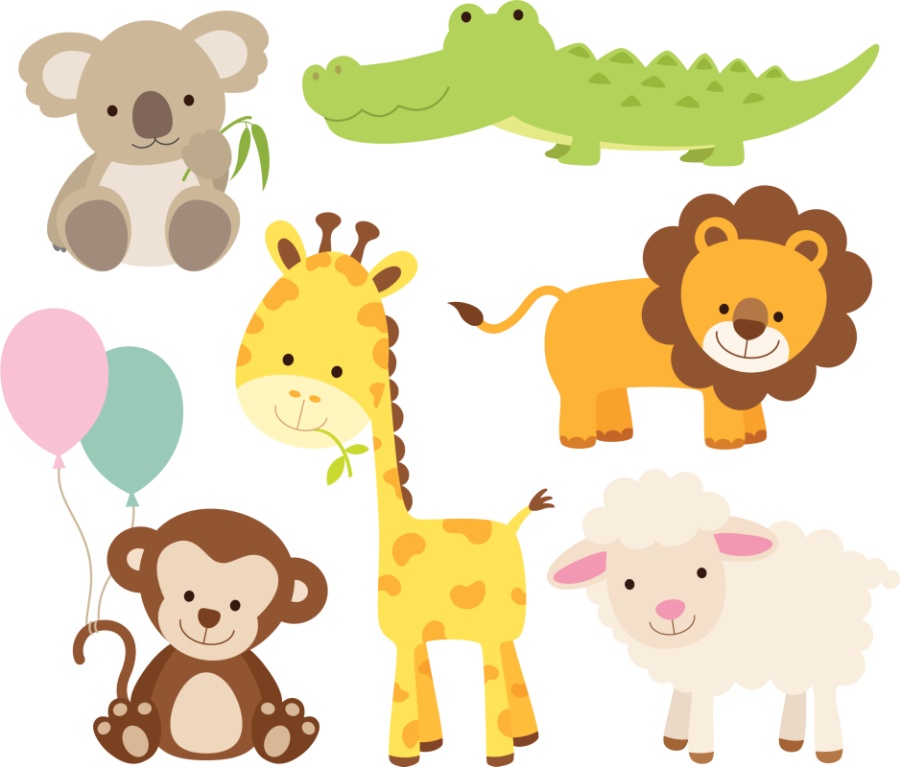 1
8
4
6
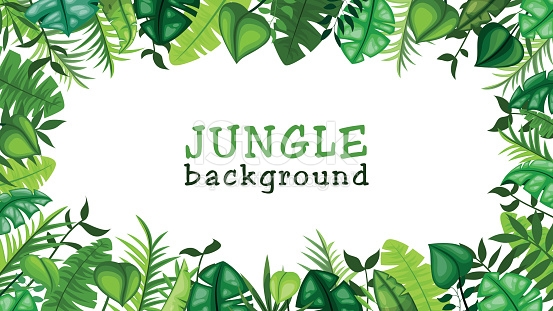 ¡Lo siento!
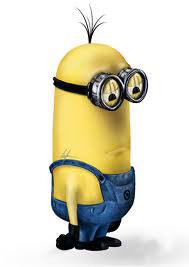 Vuelve a 
intentar
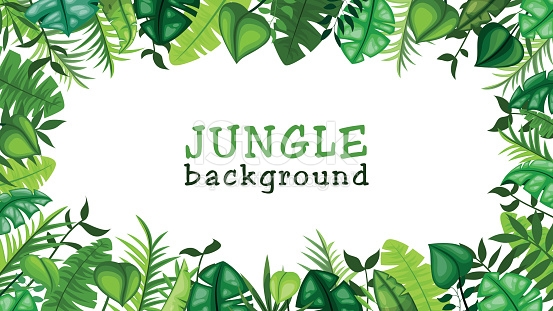 ¡Felicidades!
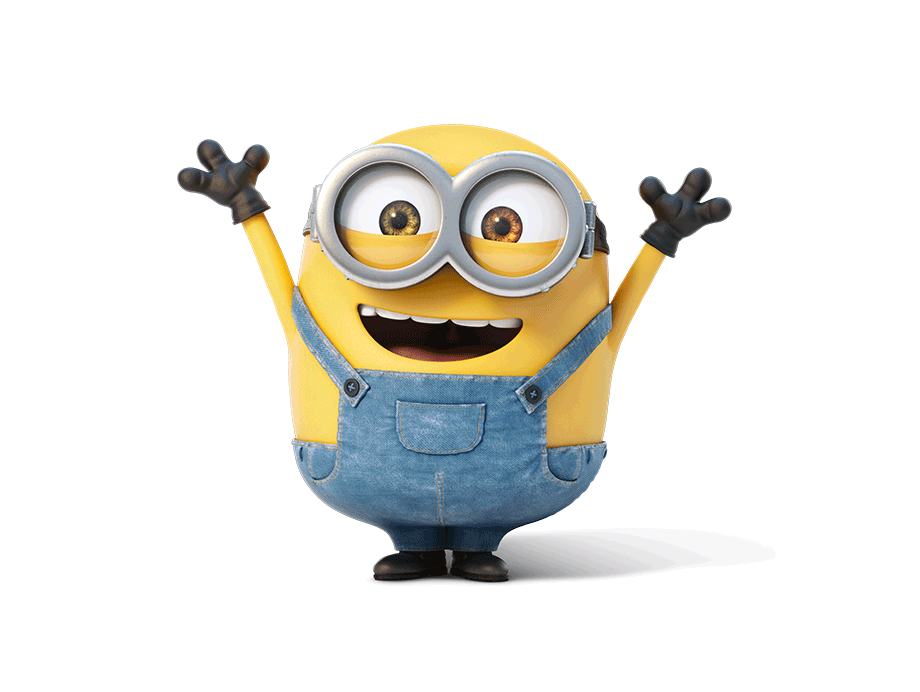 Siguiente
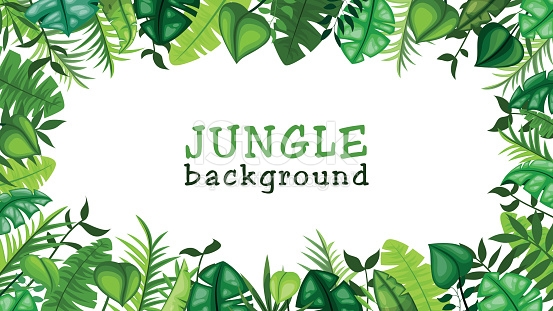 ¿CUÁNTOS PANDAS HAY?
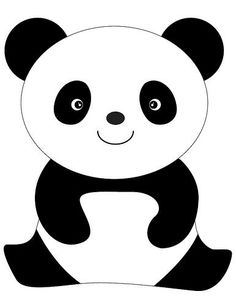 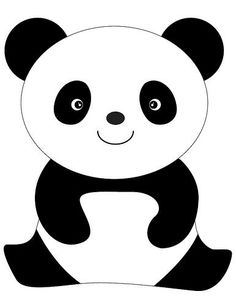 1
8
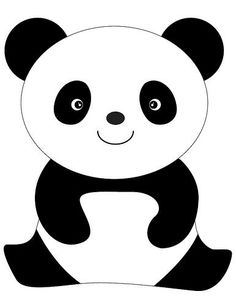 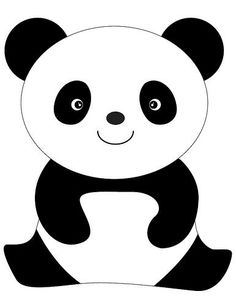 4
6
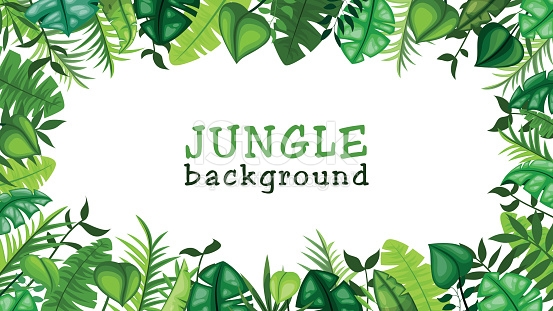 ¡Lo siento!
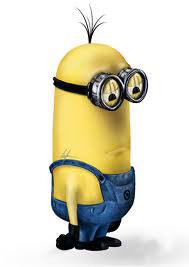 Vuelve a 
intentar
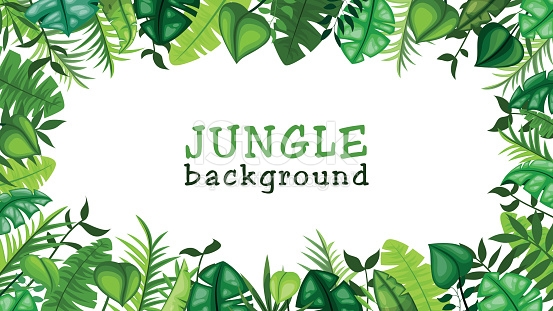 ¡Felicidades!
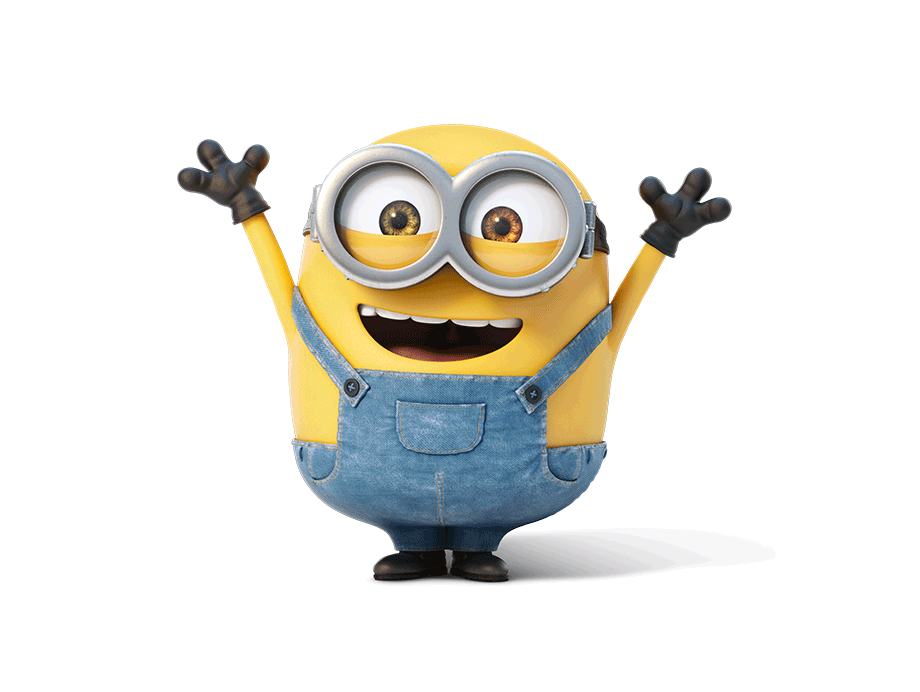 Siguiente
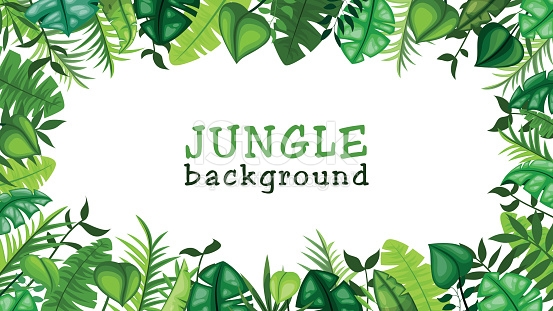 ¿CUÁL ES EL ANIMAL MAS ALTO?
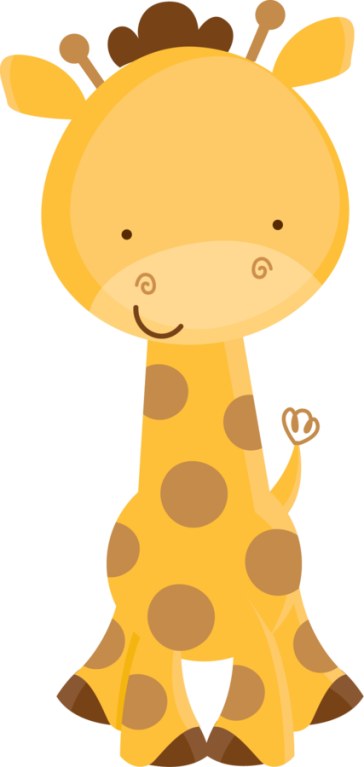 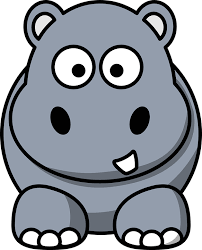 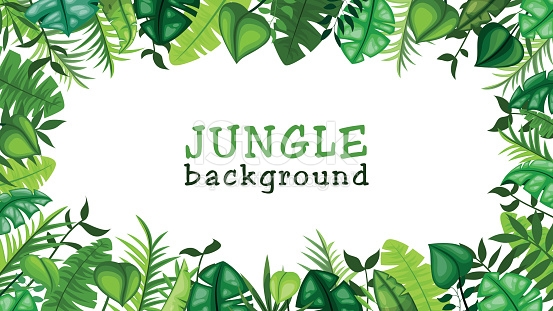 ¡Lo siento!
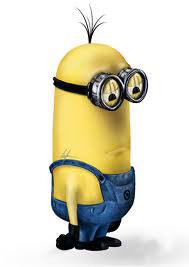 Vuelve a 
intentar
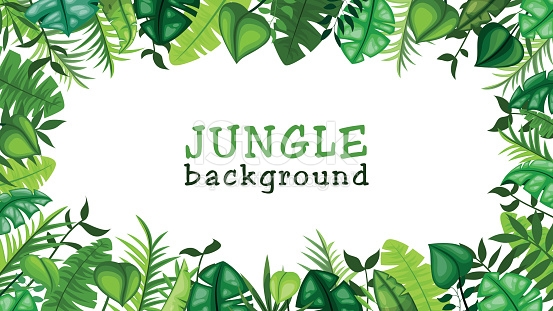 ¡Felicidades!
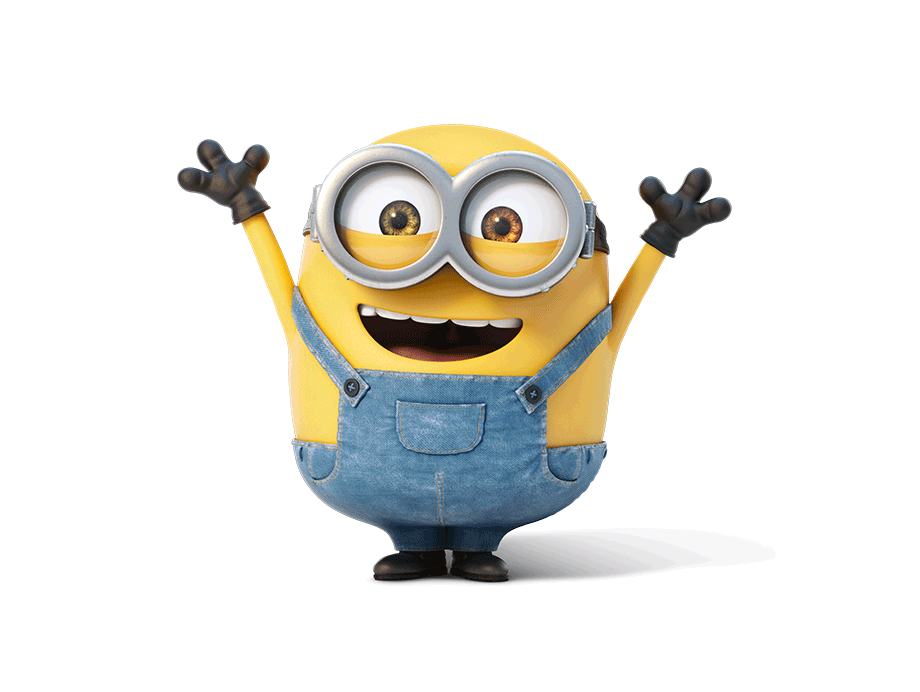 Siguiente
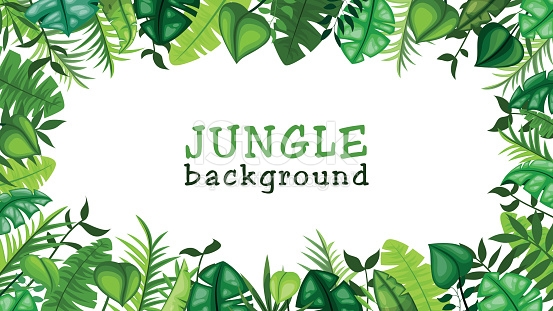 ¿CUÁL ES EL ANIMAL QUE TREPA ARBOLES?
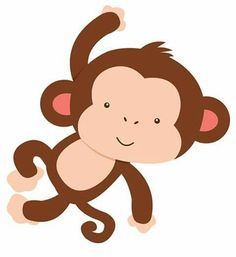 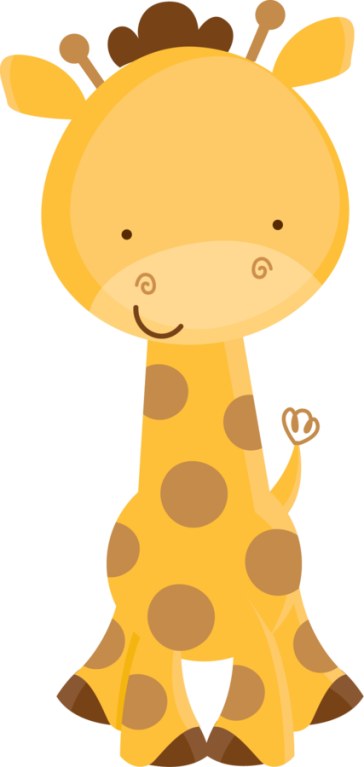 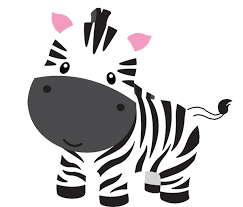 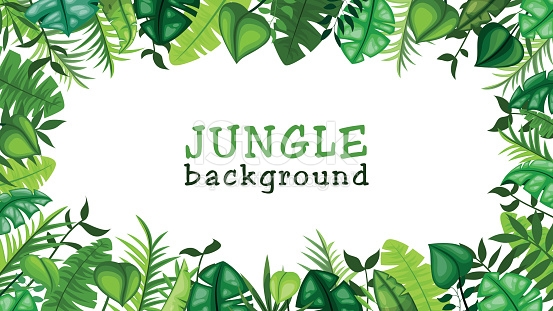 ¡Lo siento!
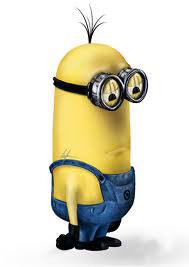 Vuelve a 
intentar
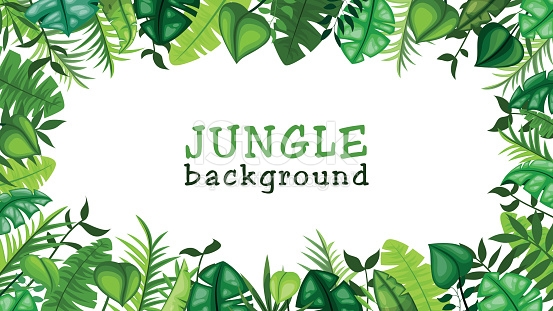 ¡Felicidades!
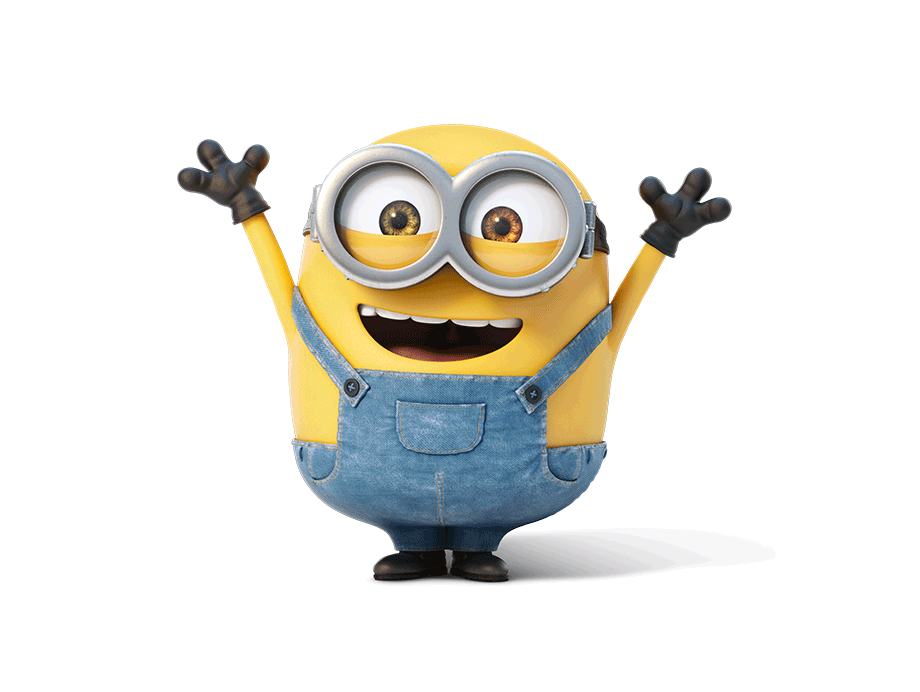 Siguiente
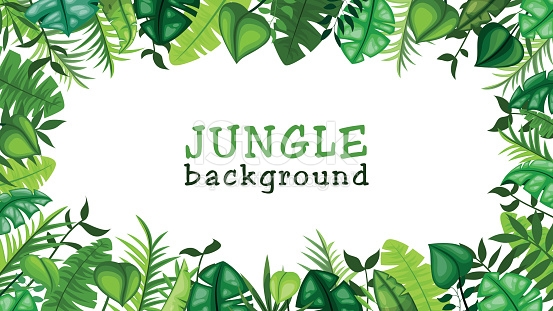 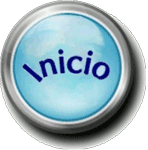